MAIAC Update Alexei Lyapustin, GSFC, code 613 Yujie Wang (UMBC), Sergei Korkin (USRA)AEROCENTER Annual Meeting
May 31, 2013
MAIAC = Time Series + Spatial Analysis
MODIS, TOA RGB
NBRF
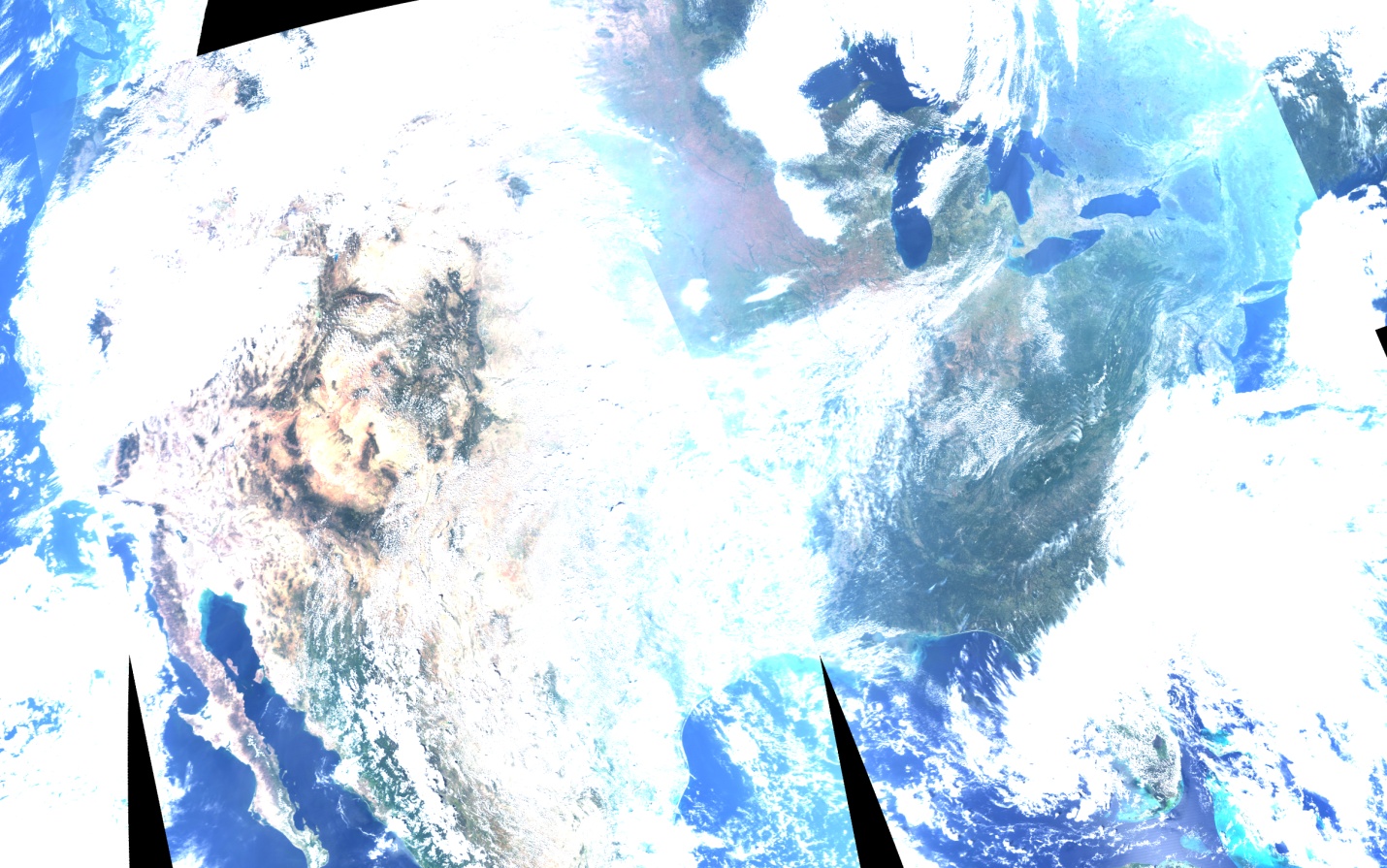 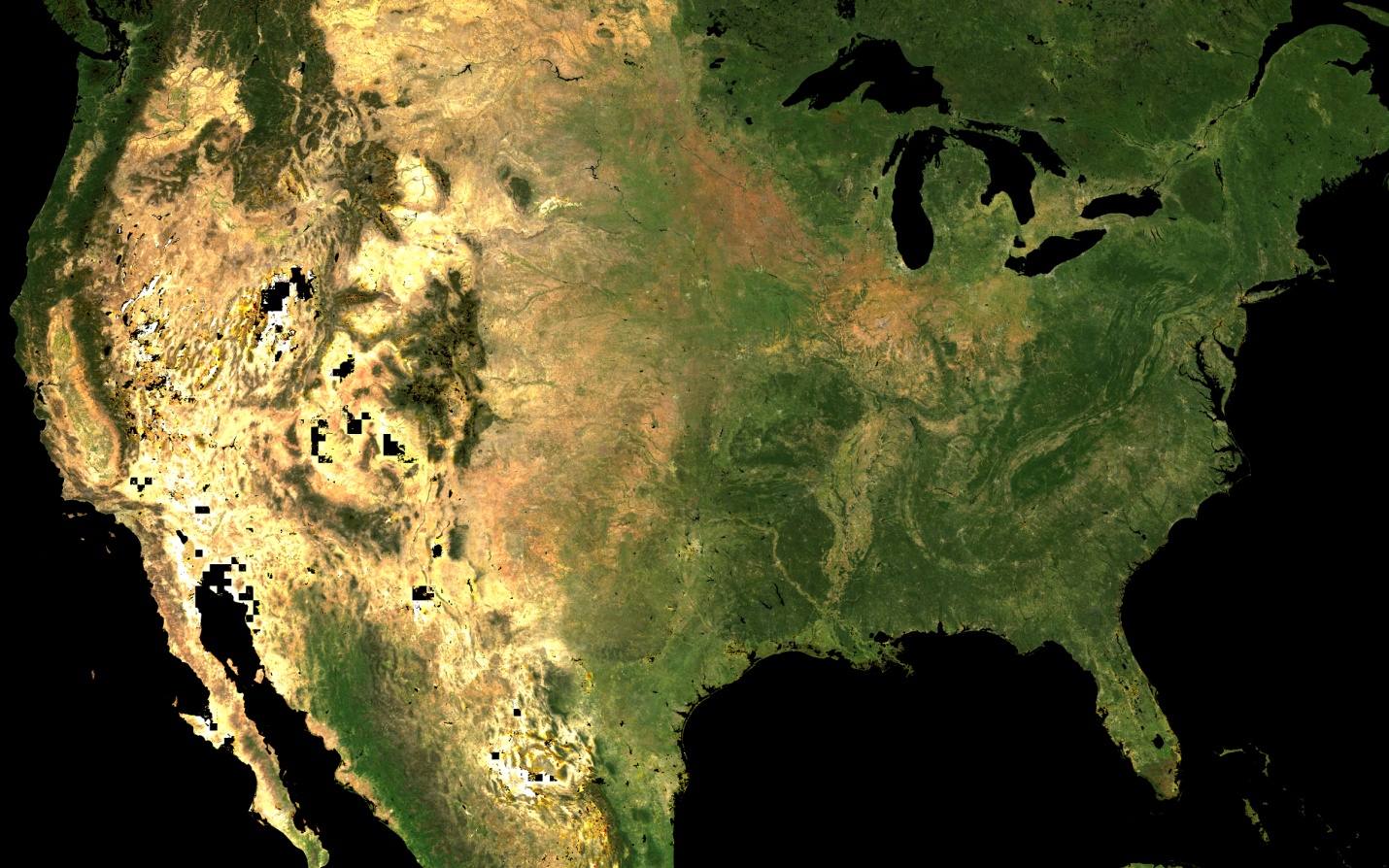 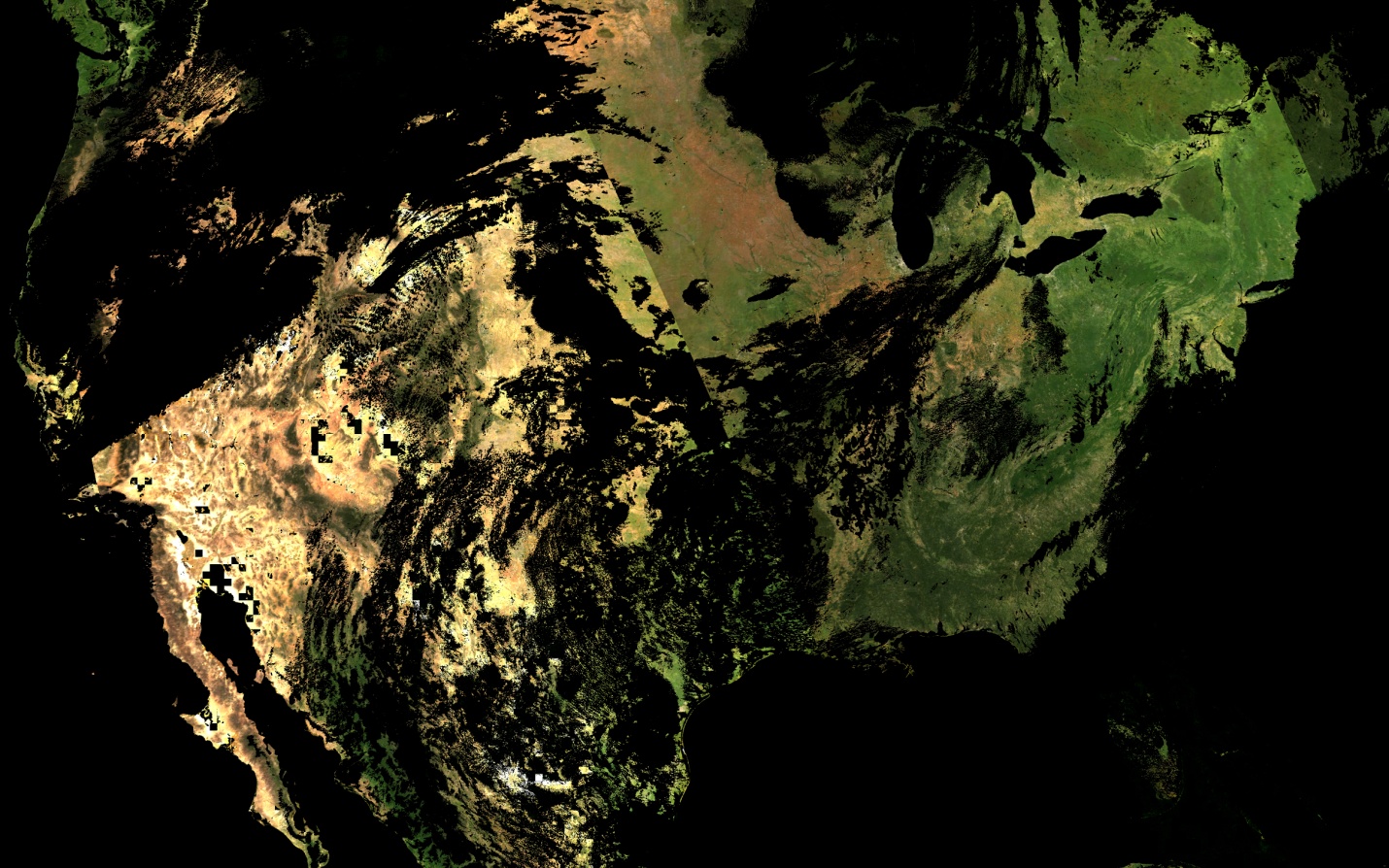 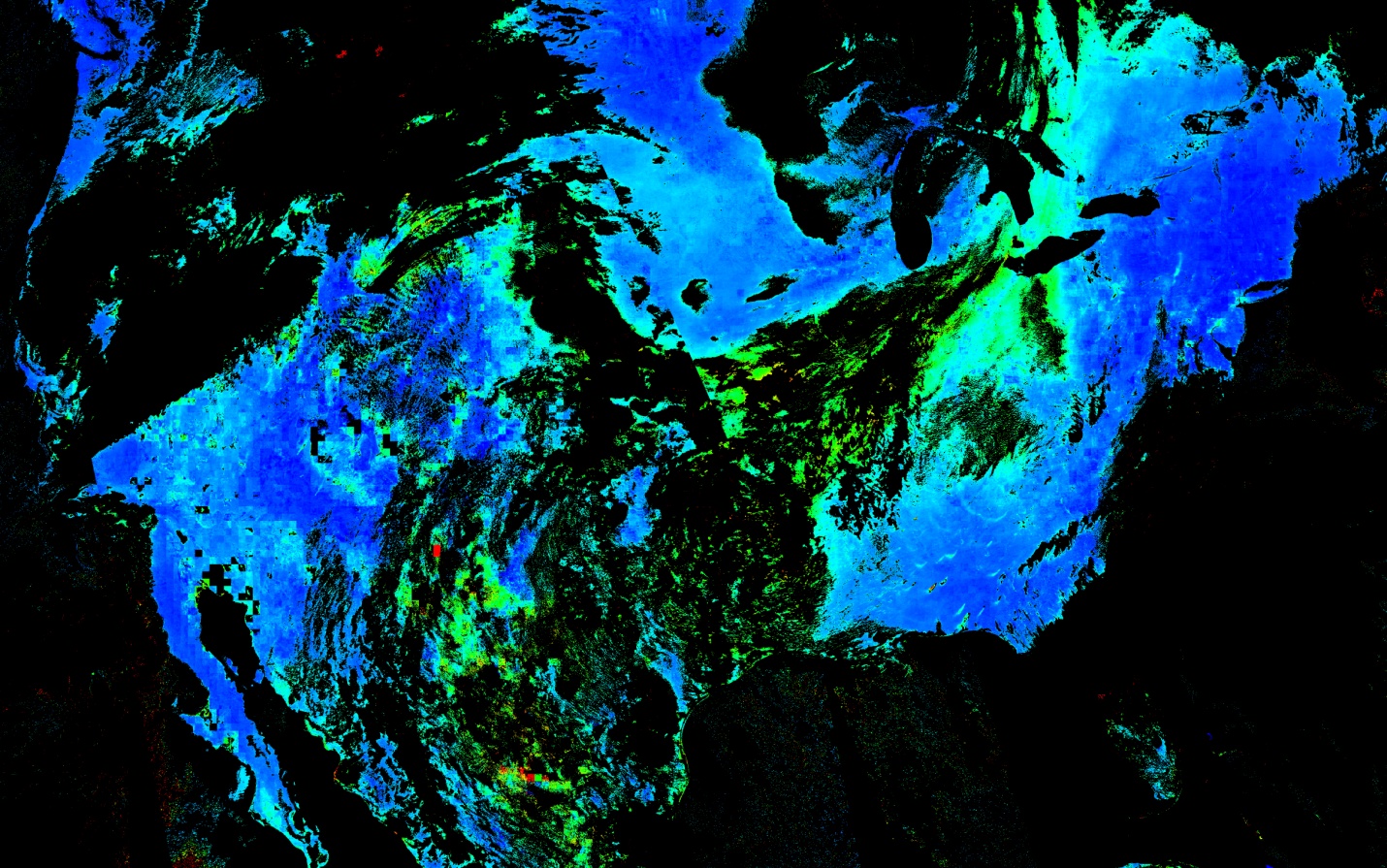 BRF
AOT
4a. Retrieve Snow sub-pixel Fraction and Snow Grain Size
QB:Is Snow Detected?
Queue of K days
3. QB, LTP: Cloud Mask (Covariance-Based Algorithm)
2. LTP: Retrieve
Water Vapor
(NIR Algorithm)
Is B7 BRF known?
New Granule
1. Grid L1B Data and Split in Tiles
No
Yes
Use MODIS Dark Target Algorithm
4. QB: Retrieve Spectral Regression Coefficients in Blue band B3 (bB).
7. QP: Retrieve BRF and albedo in reflective bands.
Backup: Lambertian retrieval
5. LTP: Retrieve B3 AOT using known surface BRF, B=7bB
6. LTP: Retrieve Fine Mode Fraction
Multi-Angle Implementation of 
Atmospheric Correction (MAIAC)
MAIAC Products (1 km, gridded)
	Atmosphere: 			 Surface:
 Cloud Mask; 			 Parameters of RTLS BRF model;
 Water Vapor; 			 Surface Reflectance (BRF)/ Albedo;
 AOT & aerosol type;		 	 Dynamic Land-Water-Snow Mask.
Amazonia: Comparison with MOD09
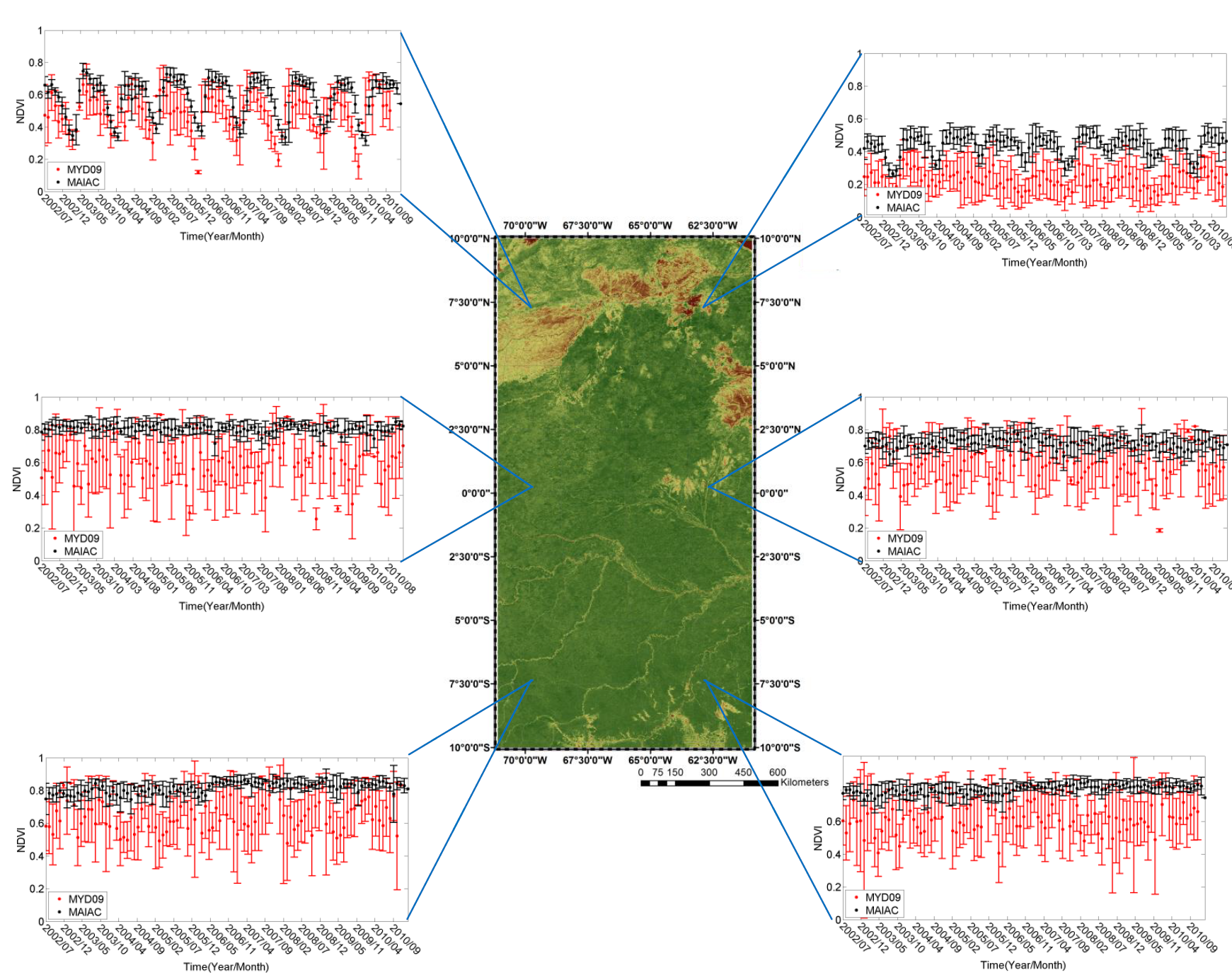 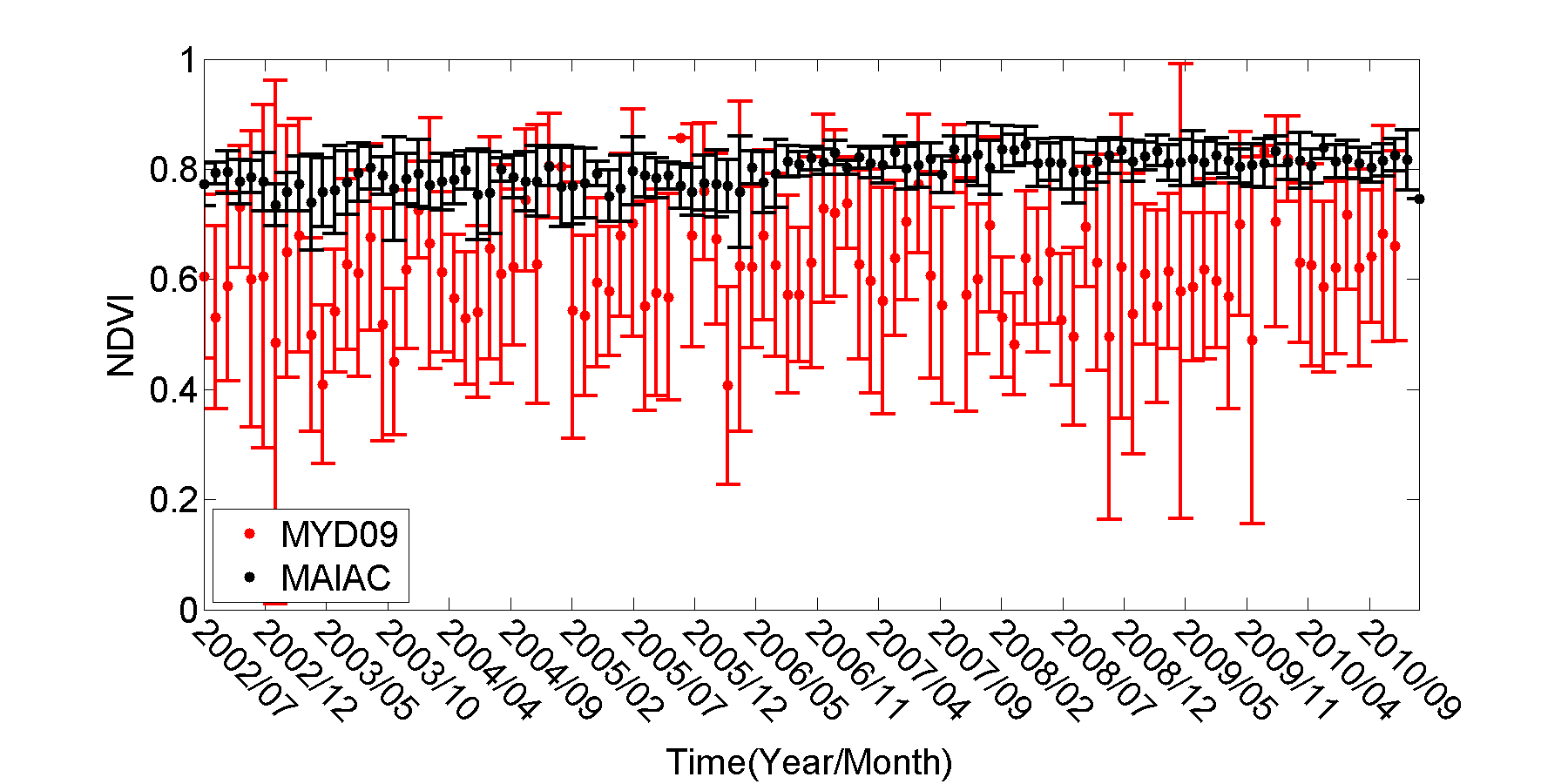 4
Cloud mask
MODIS TOA
MOD35 CM
MAIAC CM
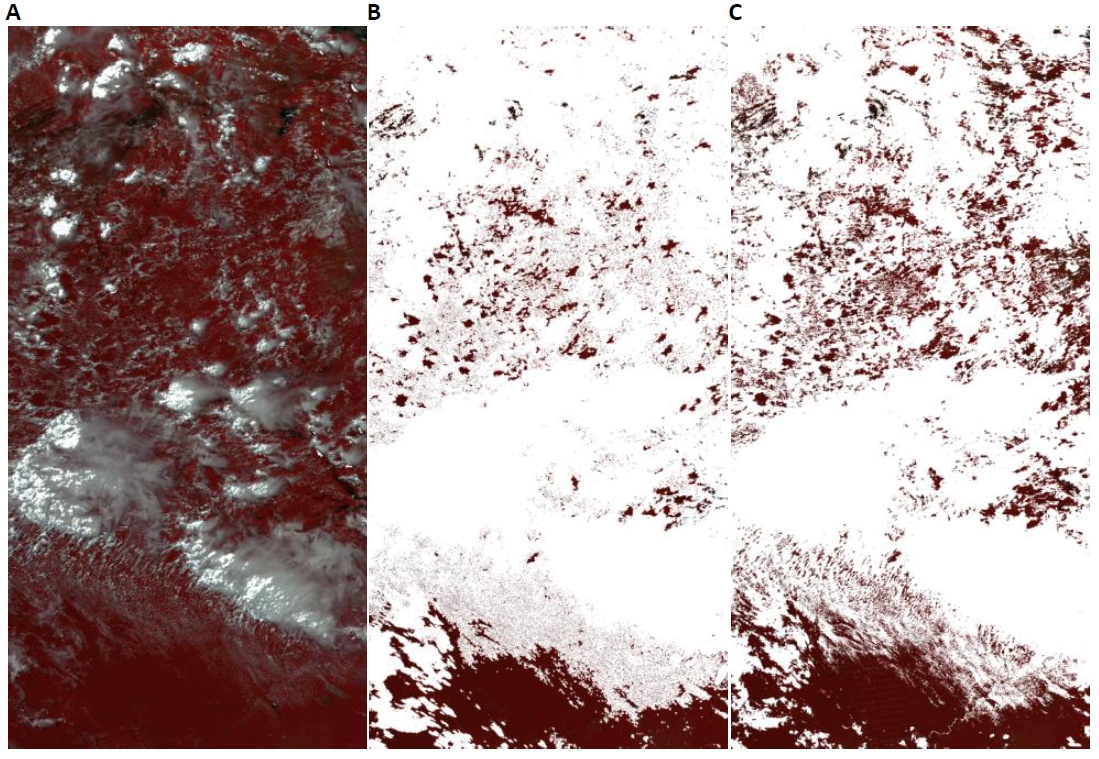 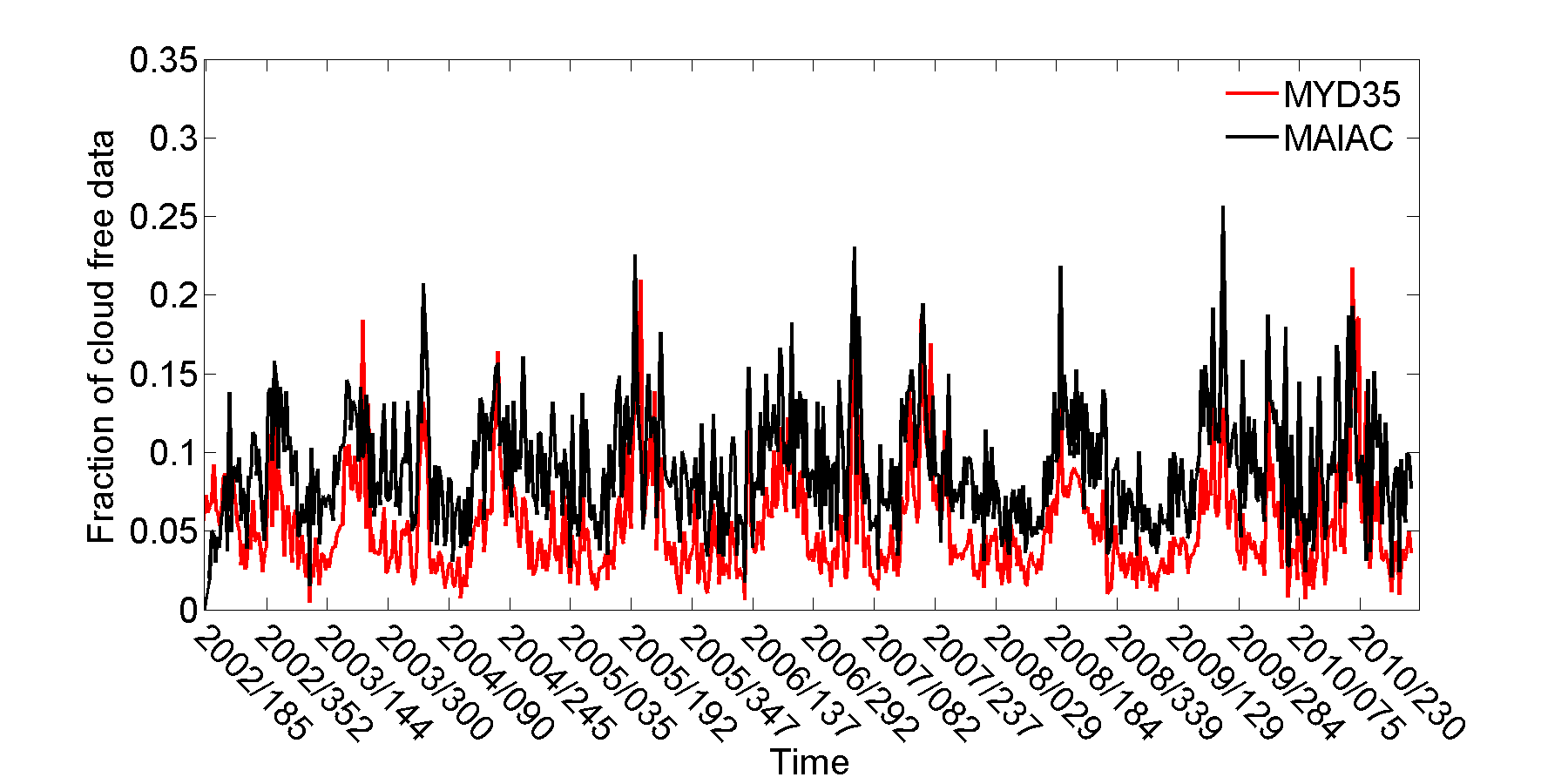 Hilker, T.,  A. I. Lyapustin, C. J. Tucker, P. J. Sellers, F. G. Hall, Y. Wang, 2012: Remote Sensing of Tropical Ecosystems: Atmospheric Correction and Cloud Masking Matter. RSE, http://dx.doi.org/10.1016/j.rse.2012.08.035.
MAIAC Terra&Aqua Amazon dataset is available on the LAADS FTP site ftp://ladsweb.nascom.nasa.gov/MAIAC/
Aerosol Effect on NDVI
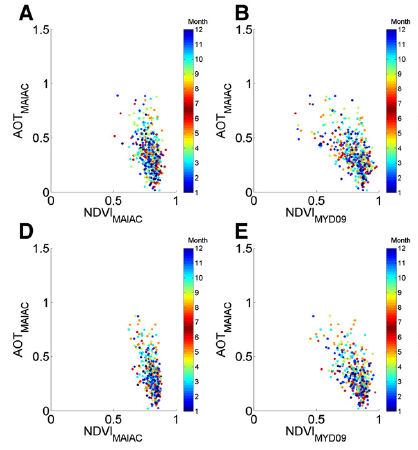 Northern area 
(7°30′ N, 70° W)
Southern area 
(7°30′ S, 70° W)
6
Air Quality Applications
Harvard School of Public Health
A. Chudnovsky, P. Koutrakis, J. Schwartz, I. Kloog
Effect of Spatial Resolution
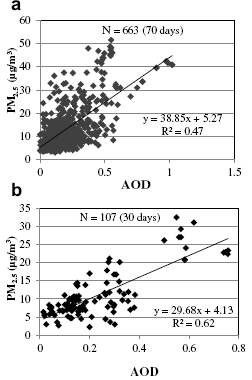 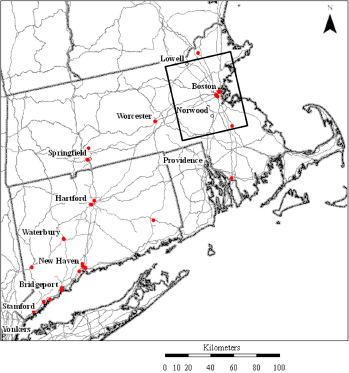 Regional
Intra-Urban, 5 EPA sites, 10km box
26 EPA Sites
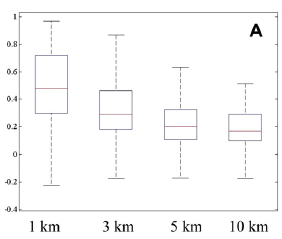 Range
25, 75%
AOD- PM2.5 R2
Median
A. Chudnovsky, A. Kostinski, A. Lyapustin and P. Koutrakis, 2012: Spatial scales of pollution from variable resolution satellite imaging, Environmental Pollution, 172, 131-138.
Predicting Spatial Pattern of PM2.5
1. More Data Availability (1.5-1.8)
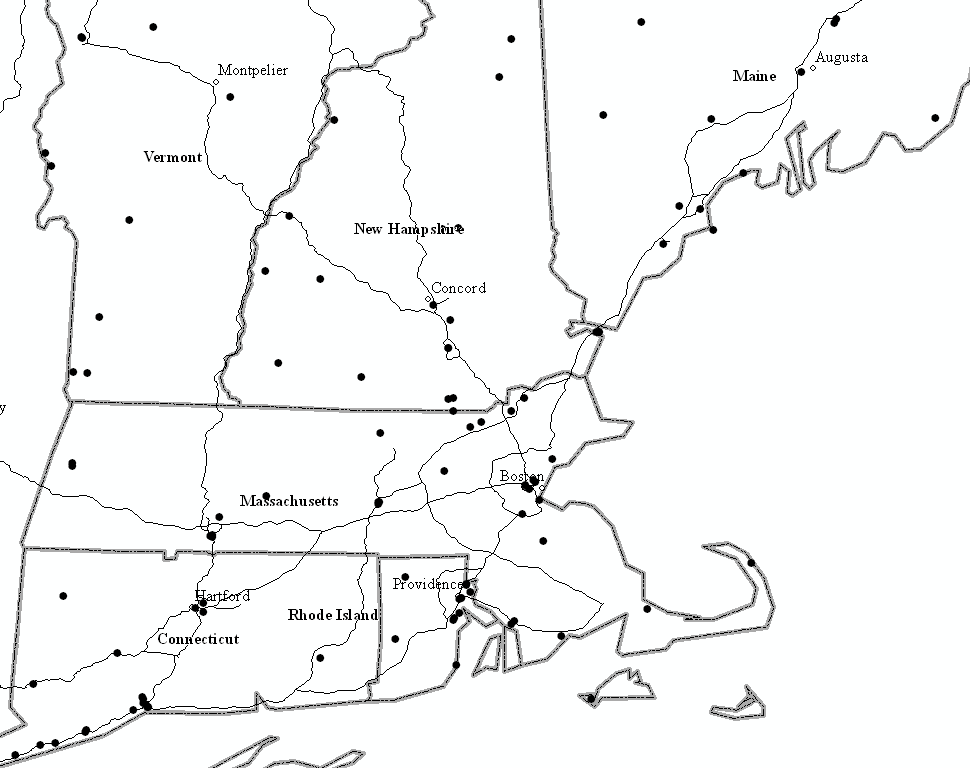 Region 1
R
MYD04/MAIAC
1:   0.62     0.62
2:   0.56     0.62
3:   0.66     0.69
Region 2
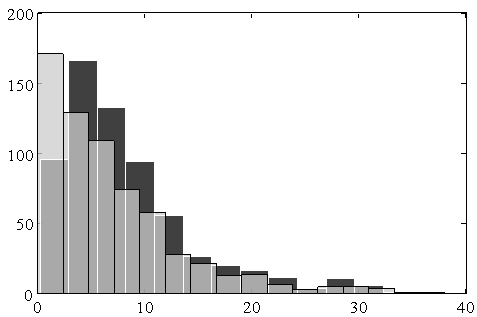 MAIAC
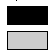 MYD04
Region 3
85 EPA Sites
Frequency
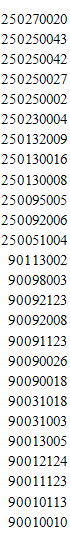 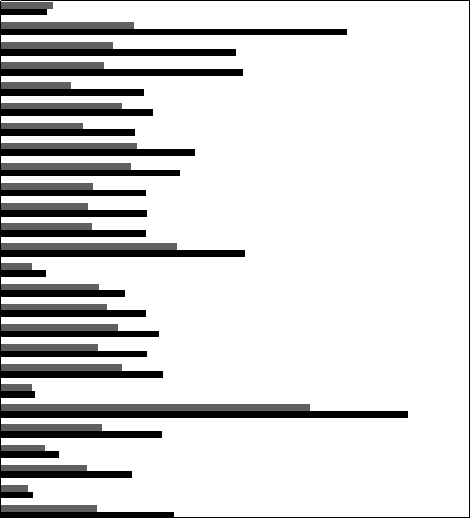 2. Larger Observed PM-contrast
3. Providing Data in PCloudy Conditions
MAIAC
MYD04
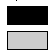 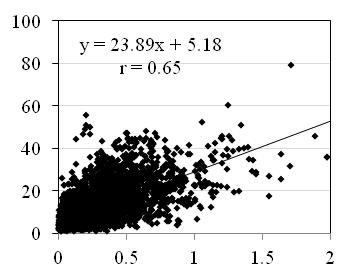 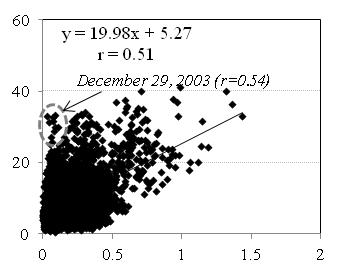 PM max – PM min
Average Increase in Nobs: Collocated-1.52;
Non-coll. – 1.77
Site
PM2.5 (μg/m3)
MAIAC AOD
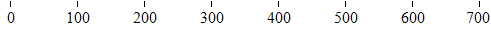 Nobs (2002-2008)
Days without MYD04 (344)
Days with MYD04
Aerosol Algorithm: Smoke Test
Lyapustin, A. et al., 2012: Discrimination of biomass burning smoke and clouds in MAIAC algorithm, ACP, 12, 9679–9686.
Phys. principles (~OMI): 1) ni increases RDB; 2) Multiple scattering, and absorption, increase RDB, for absorbing aerosols.
TOA RGB           CM             AOT0.47         Angstrom        SP (b)       AP (0.7-0.91)  Smoke Mask      NBRF
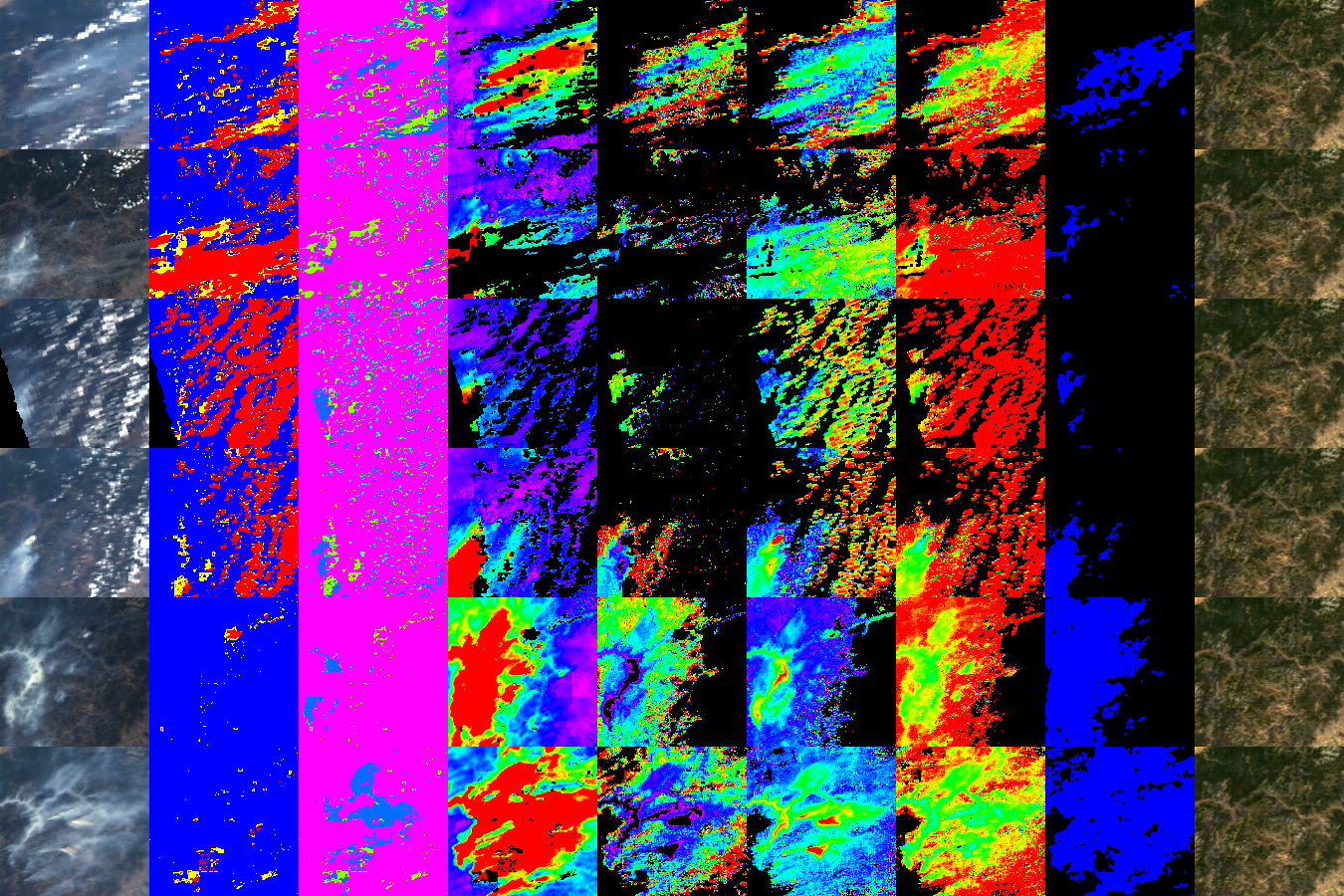 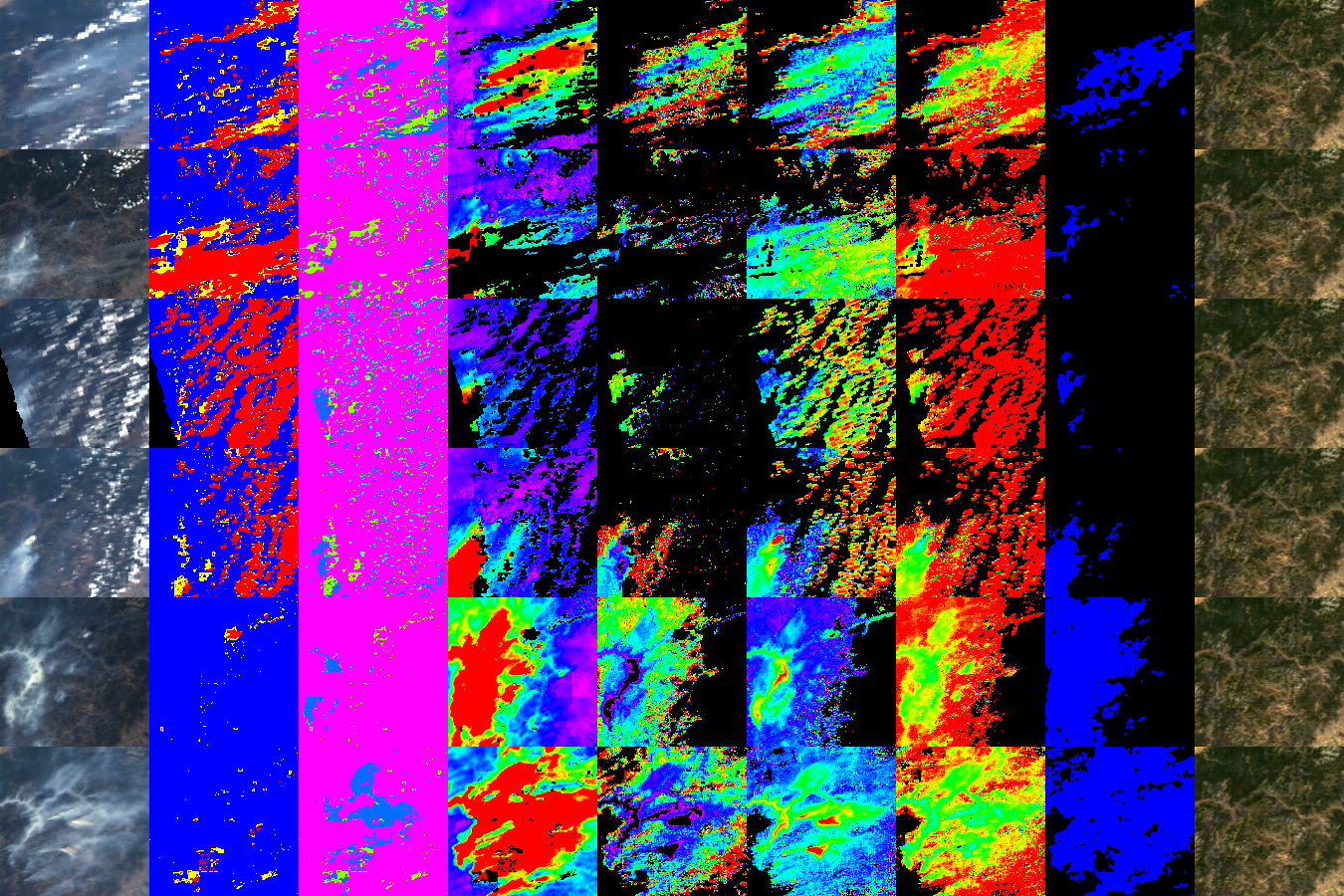 DOY 253-254
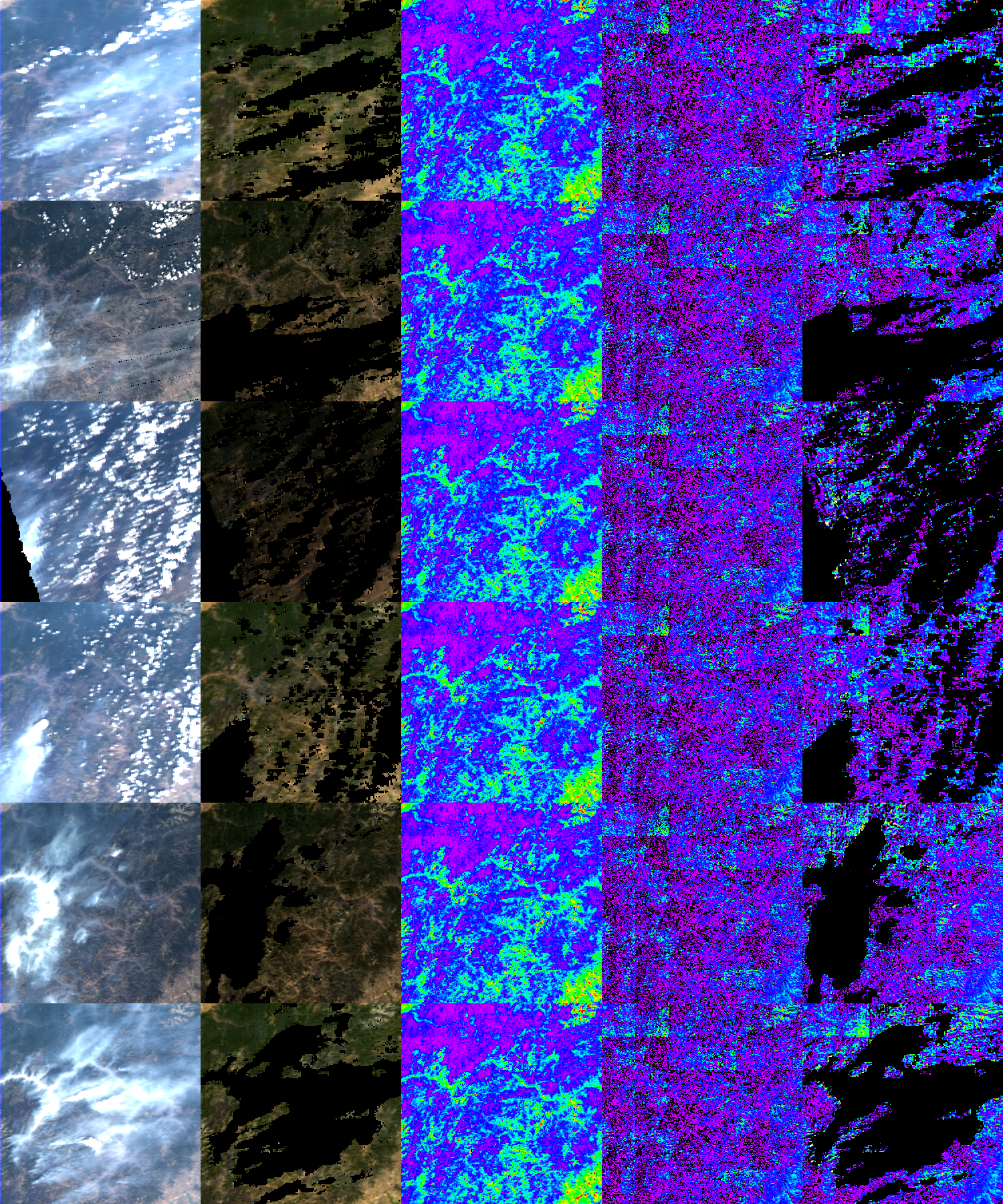 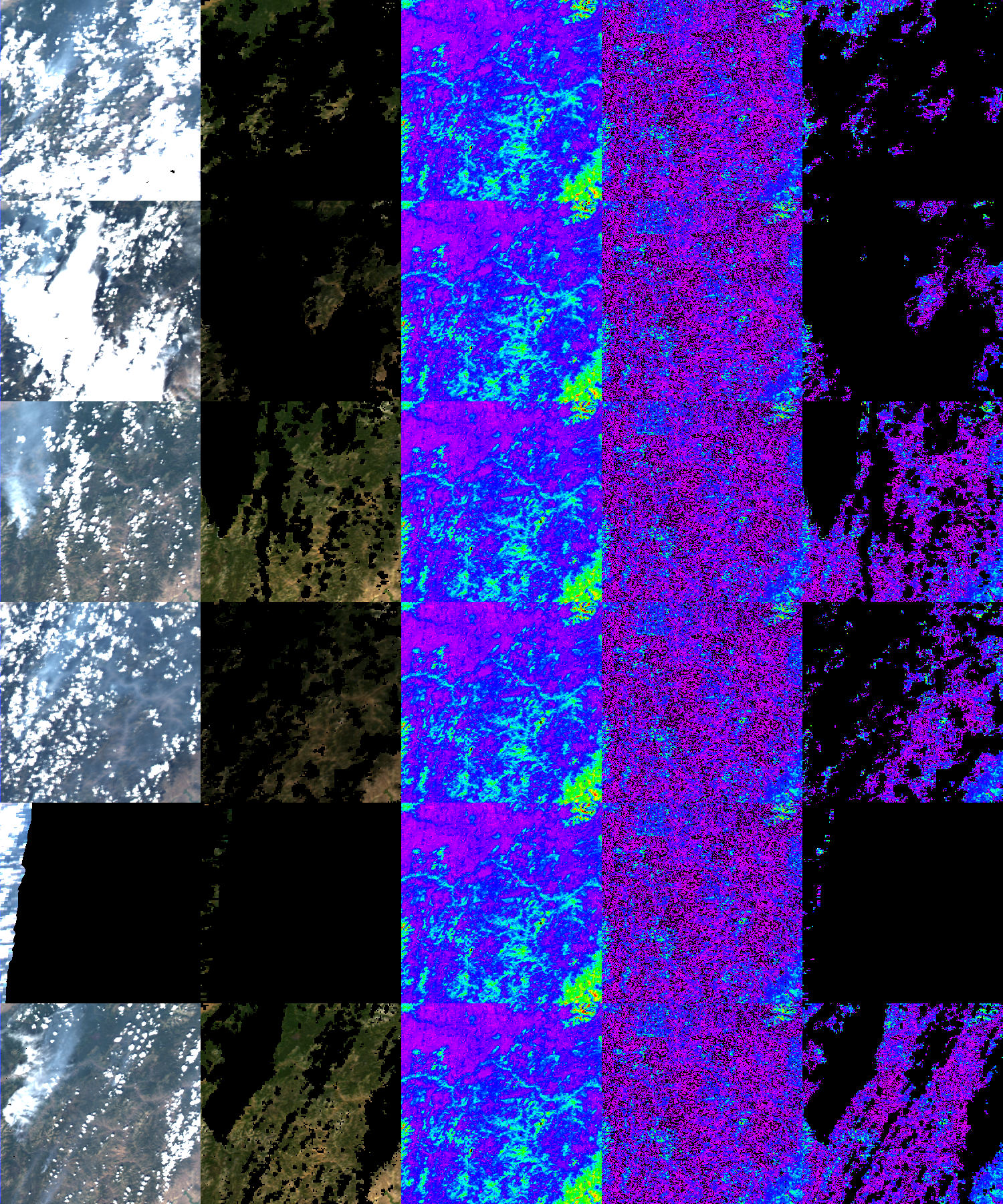 500m
199, 500m
Georgia/Florida Fires of 2007
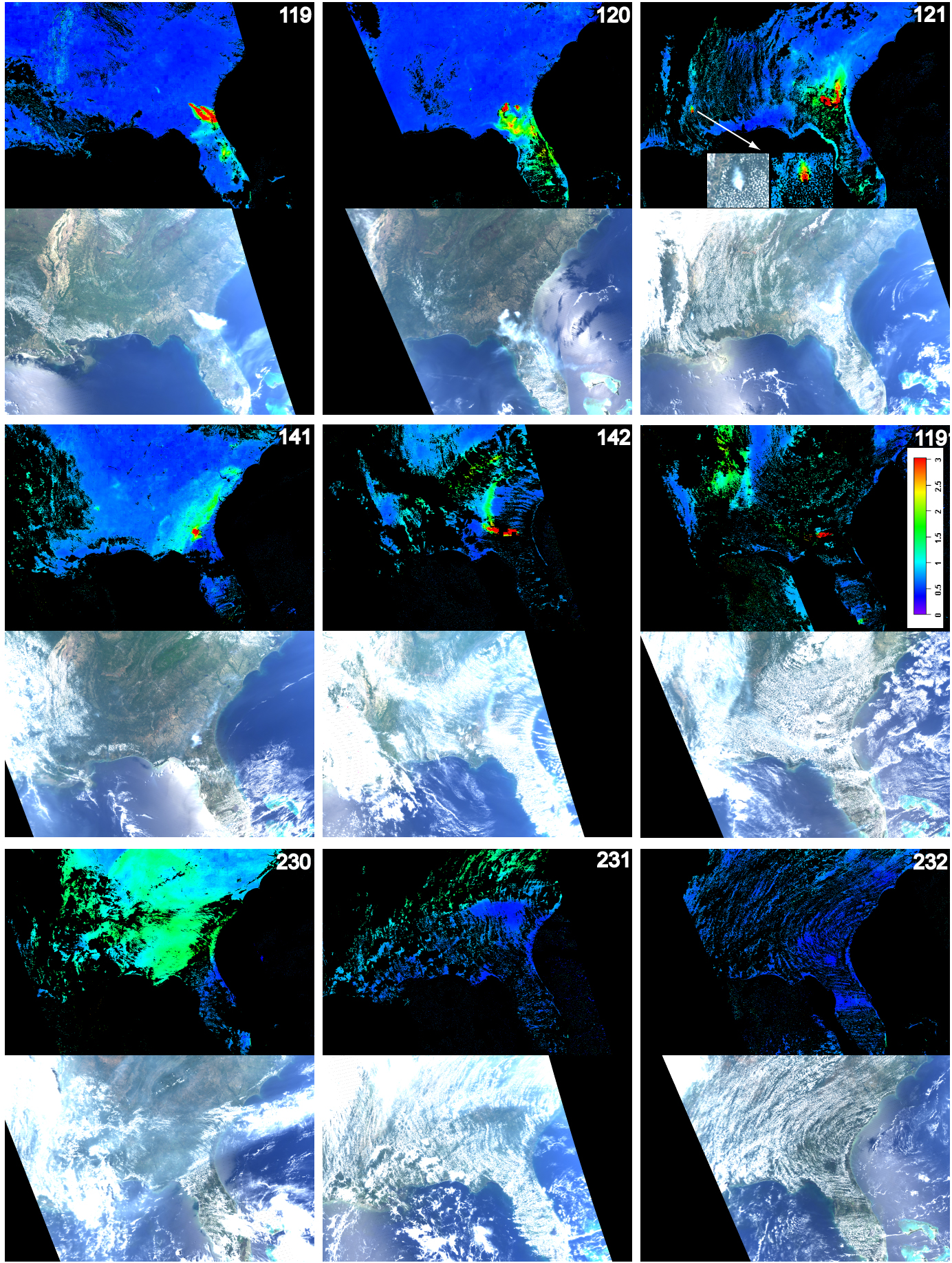 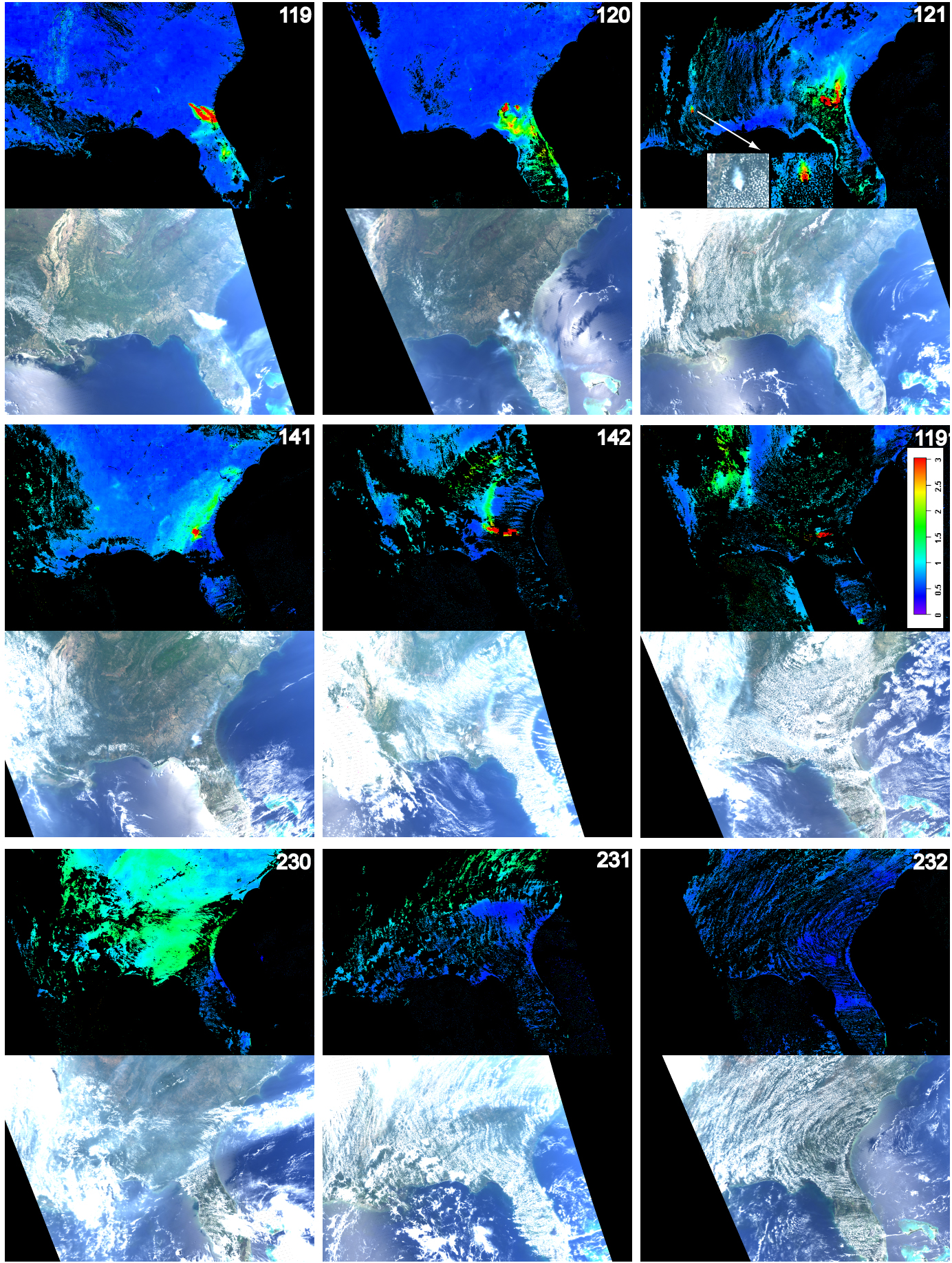 Removal of polluted air by weather system [Lyapustin et al., 2012, ACP].
Aerosol Type Discrimination
BW
Aerosol 
Reflectance:
Rockies
2.13
0.47
0.412
0.66
TOA
CM
AOT
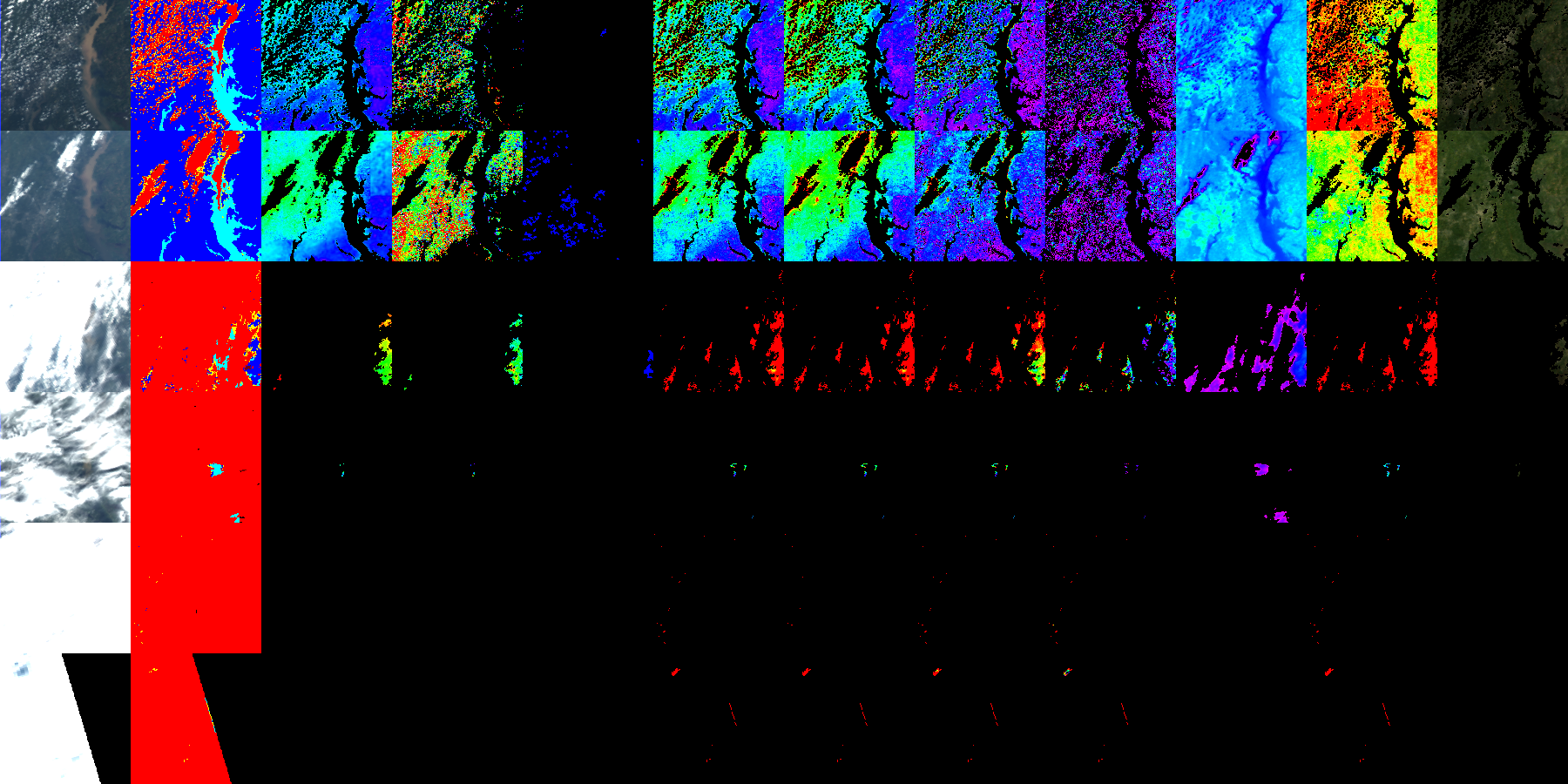 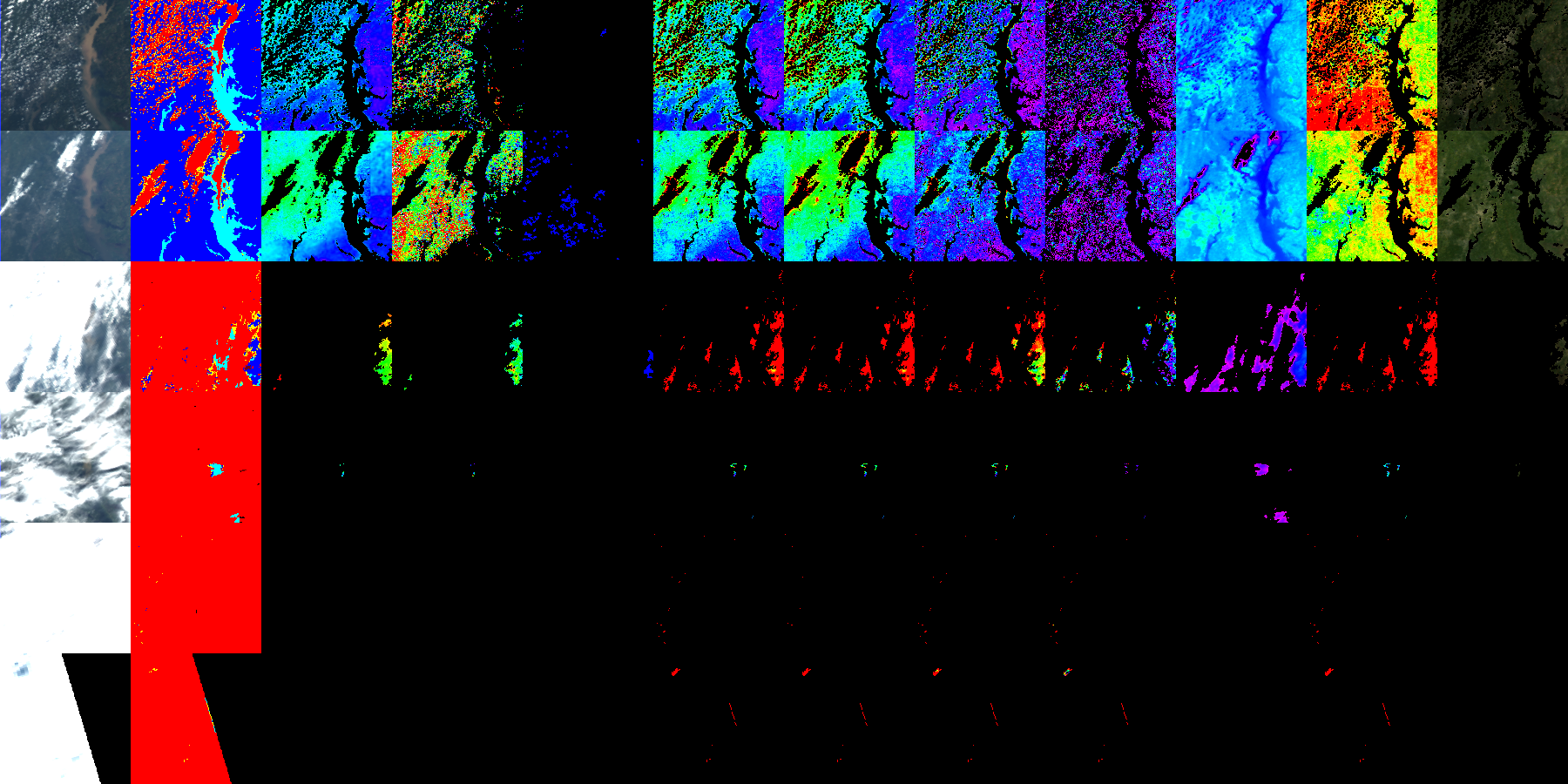 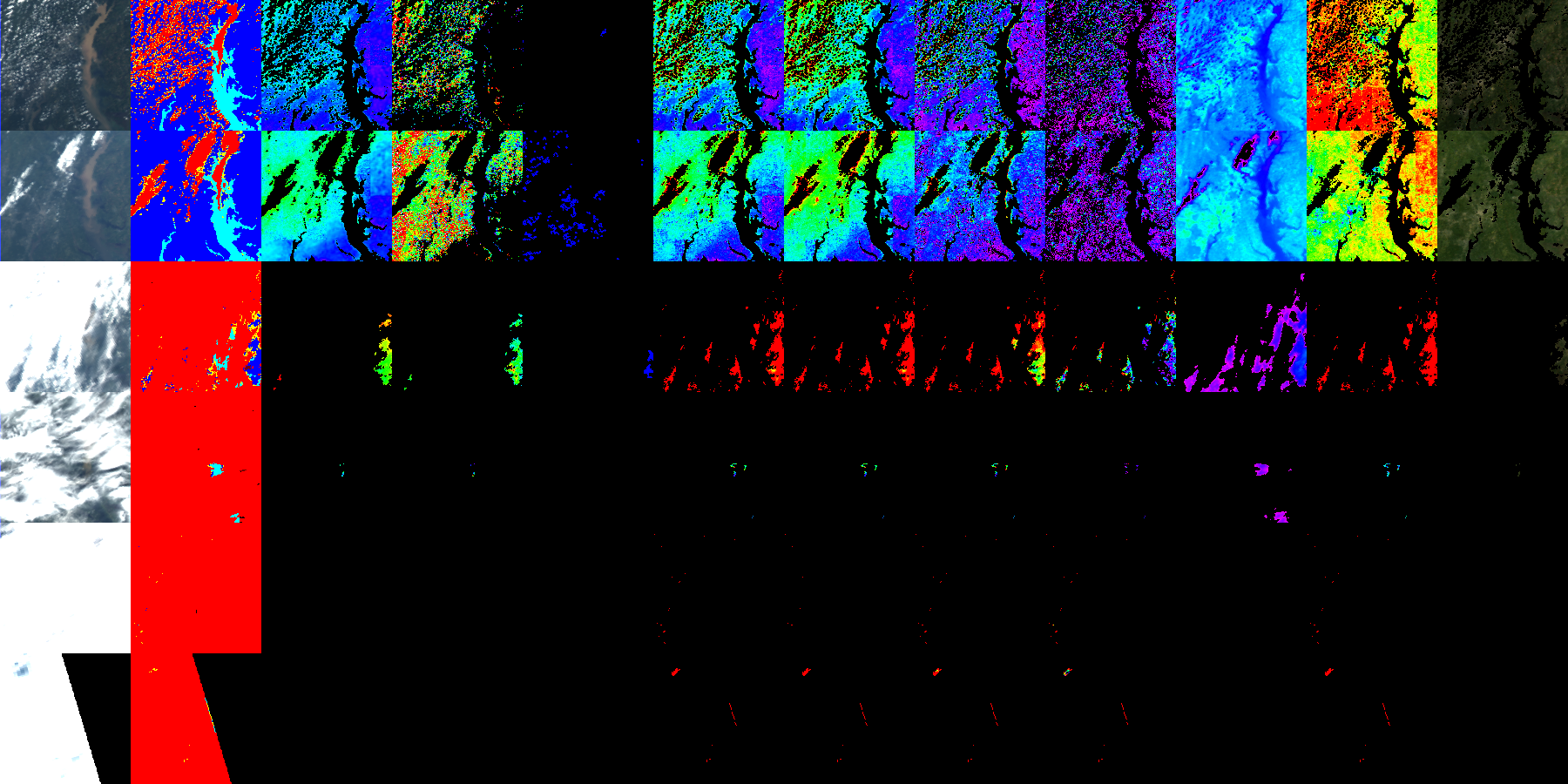 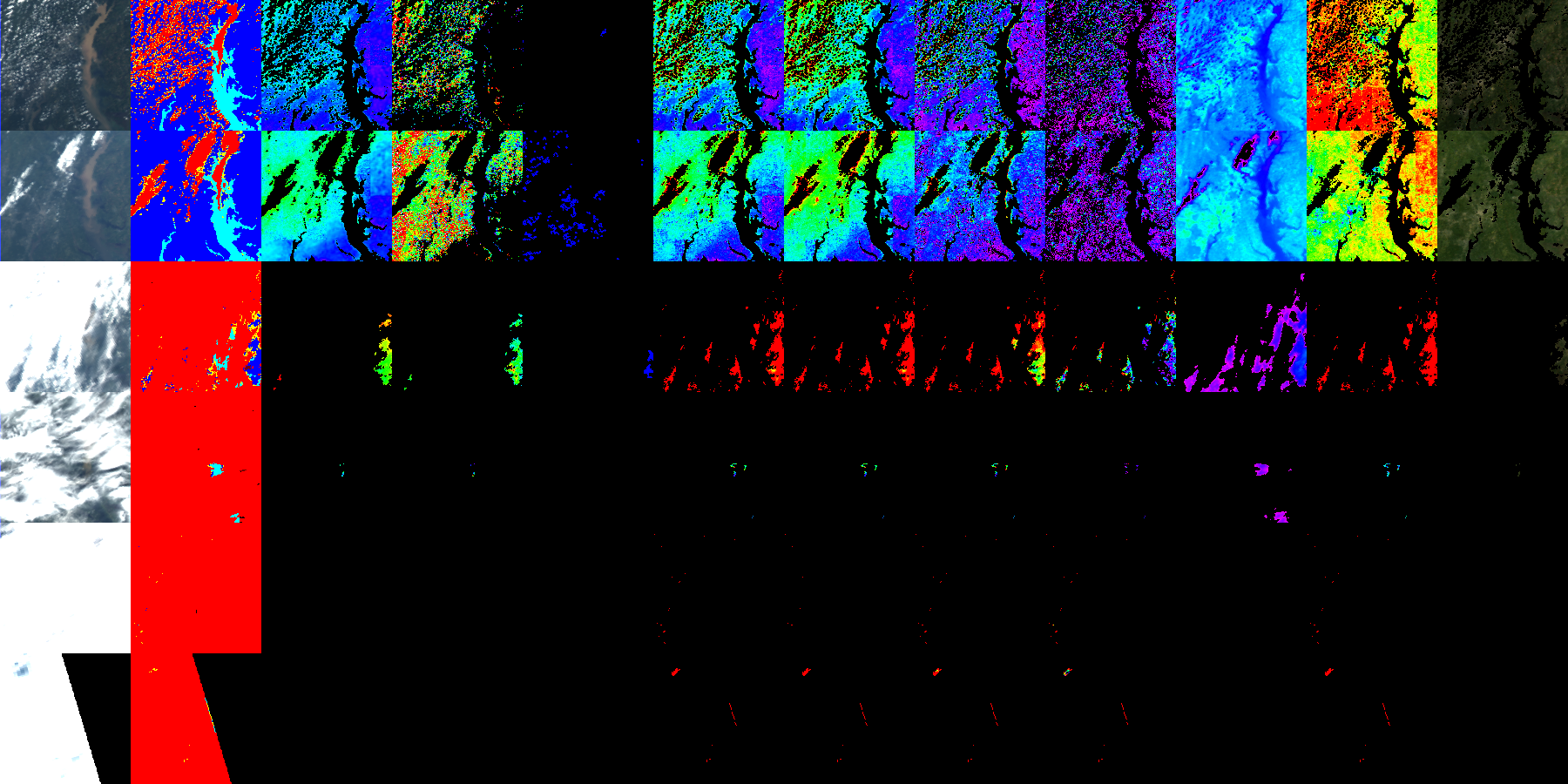 S. Israel
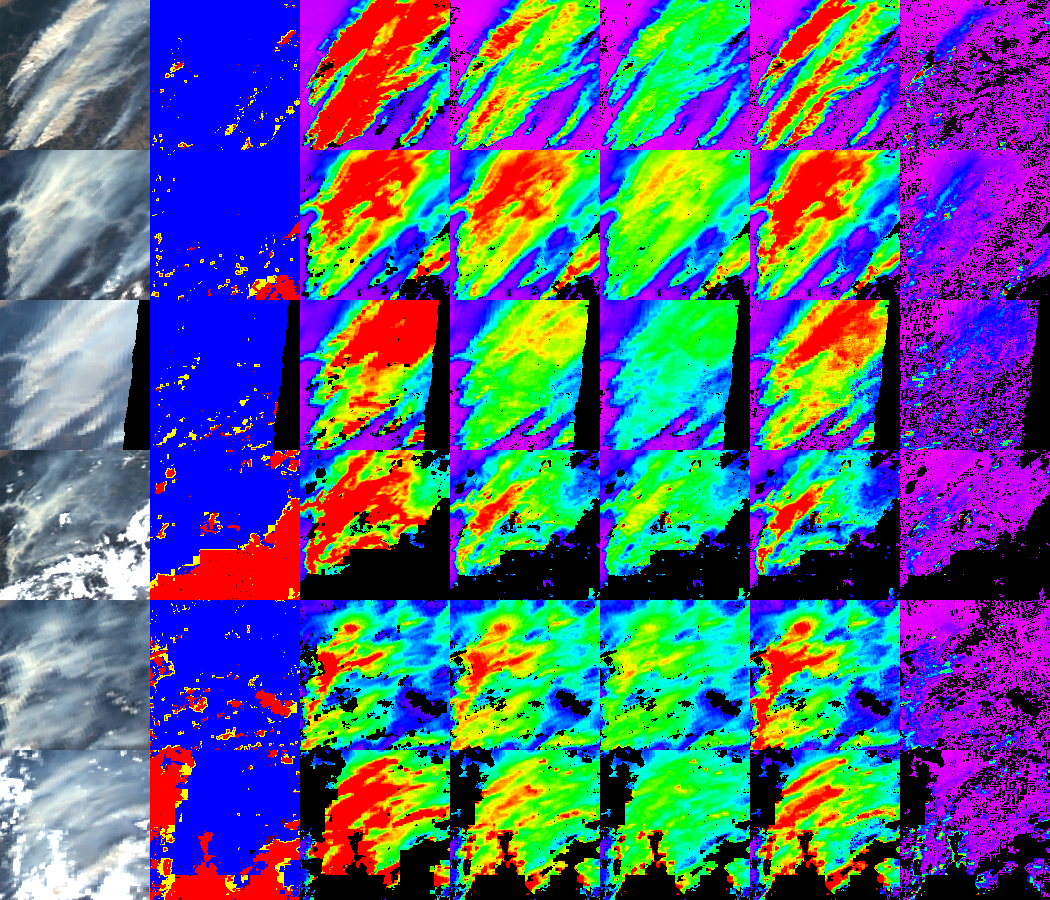 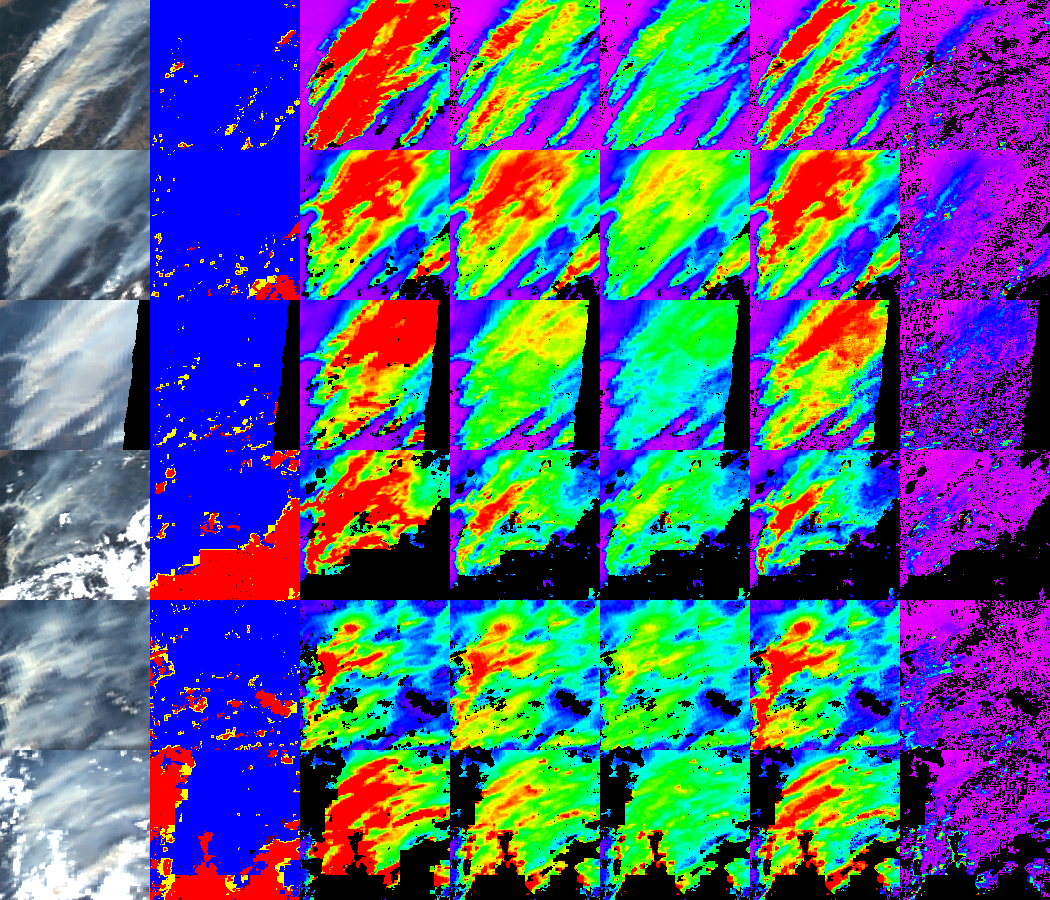 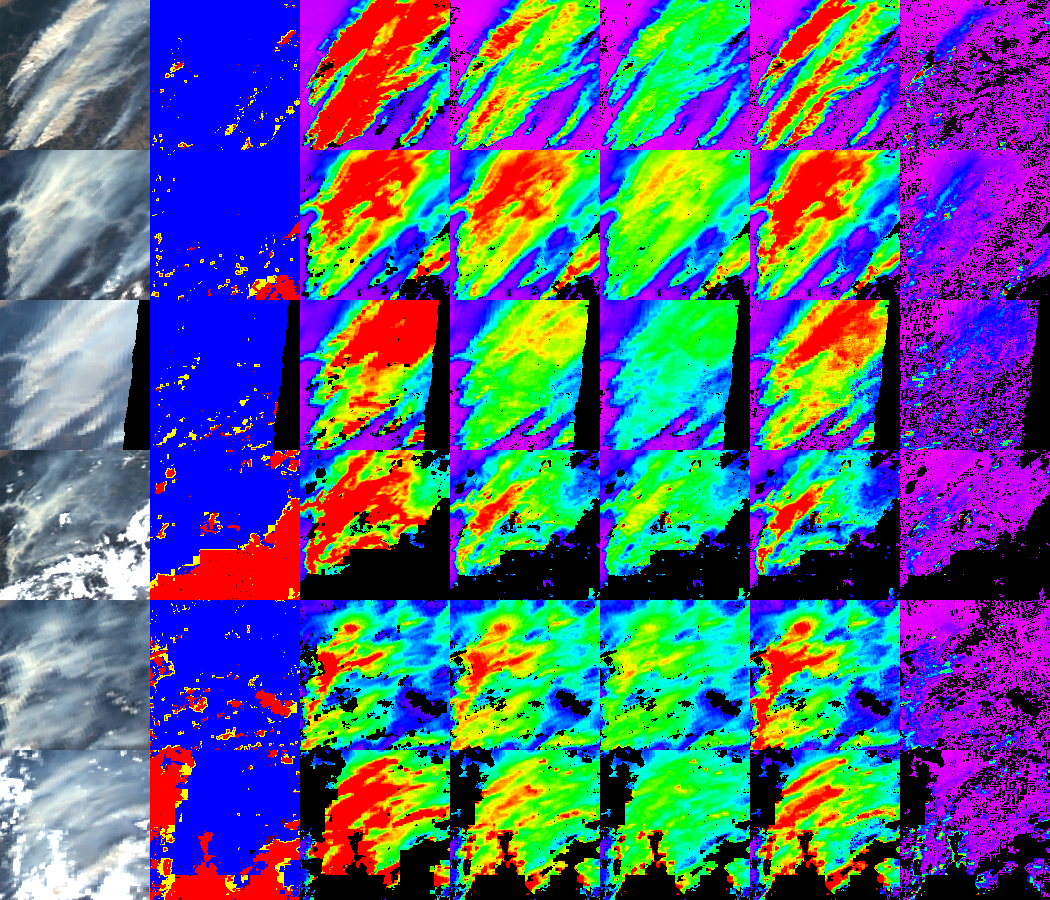 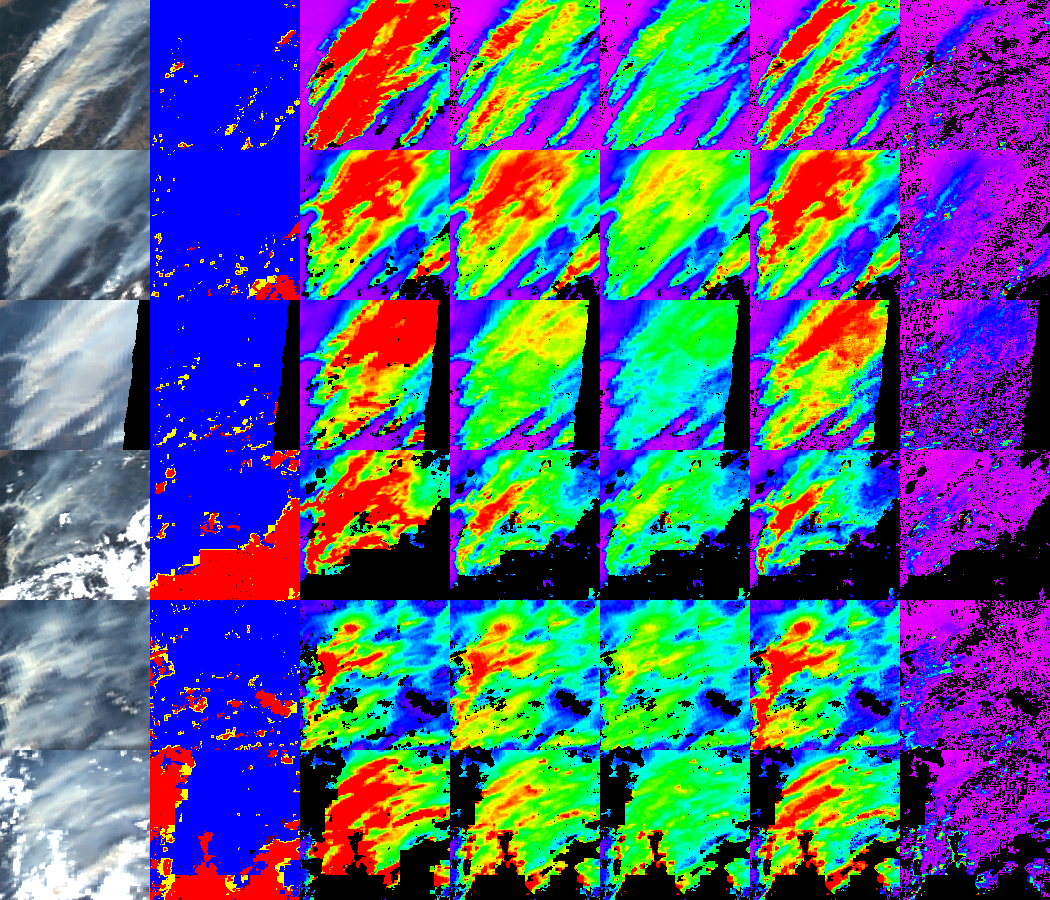 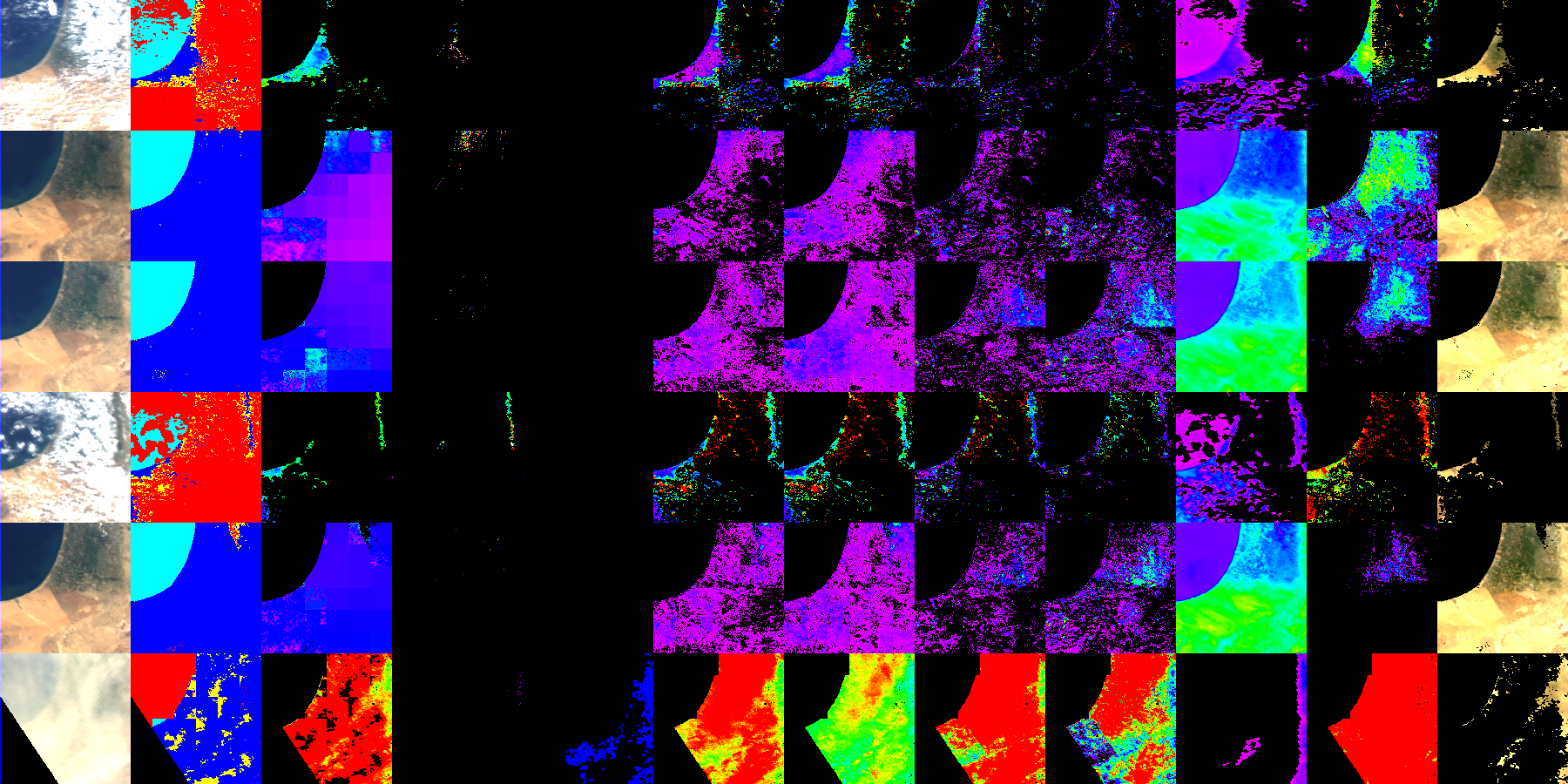 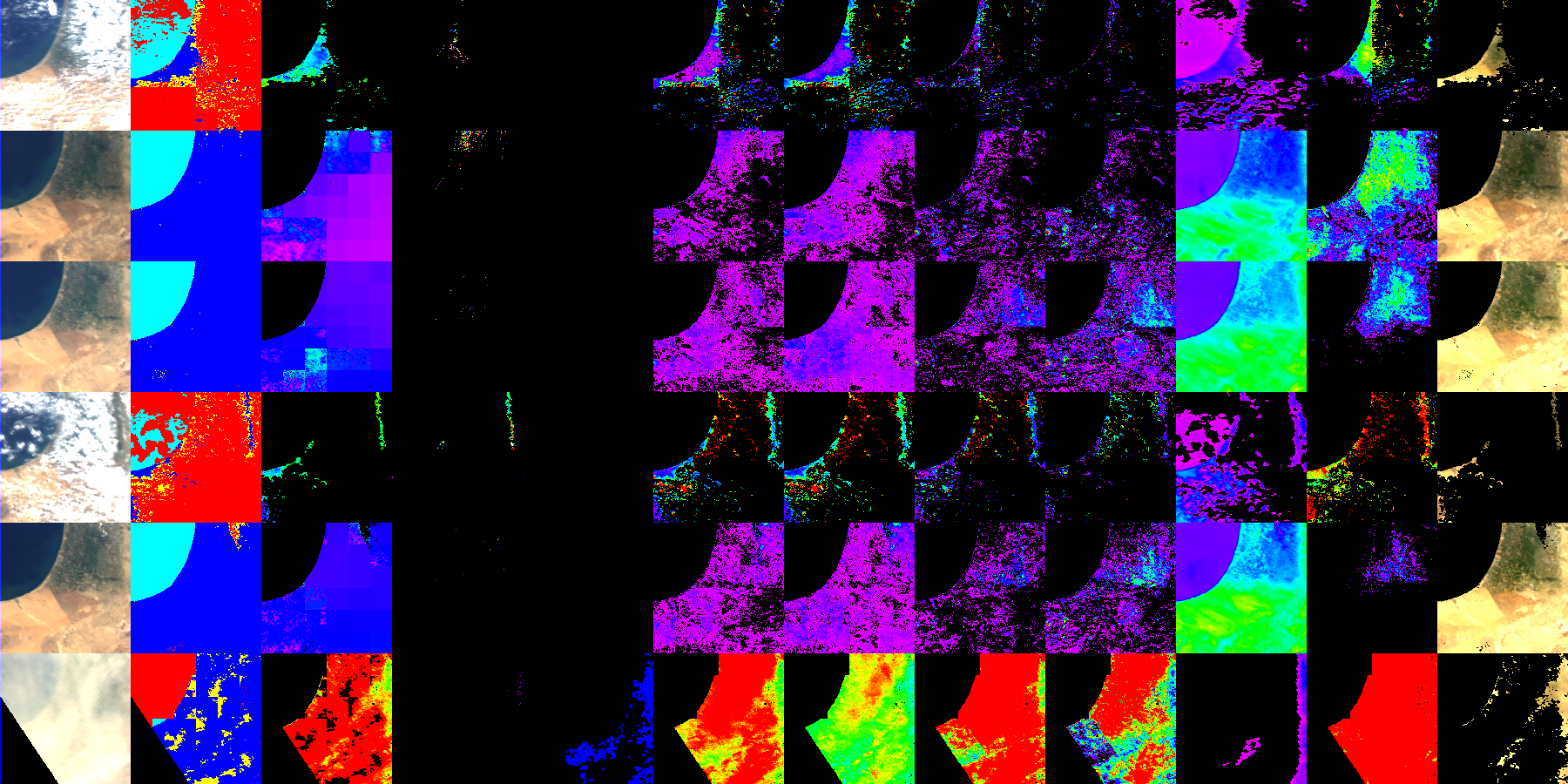 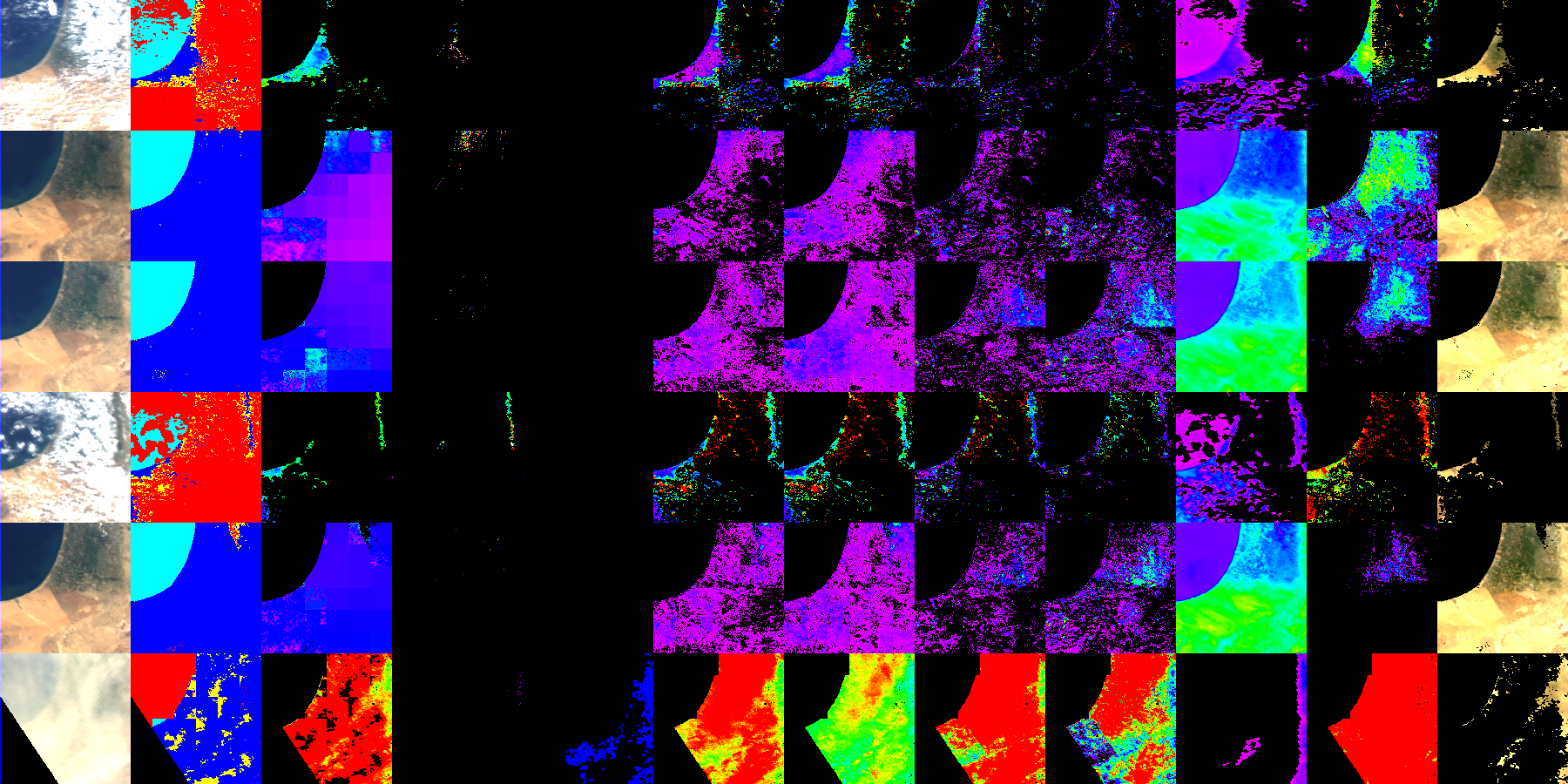 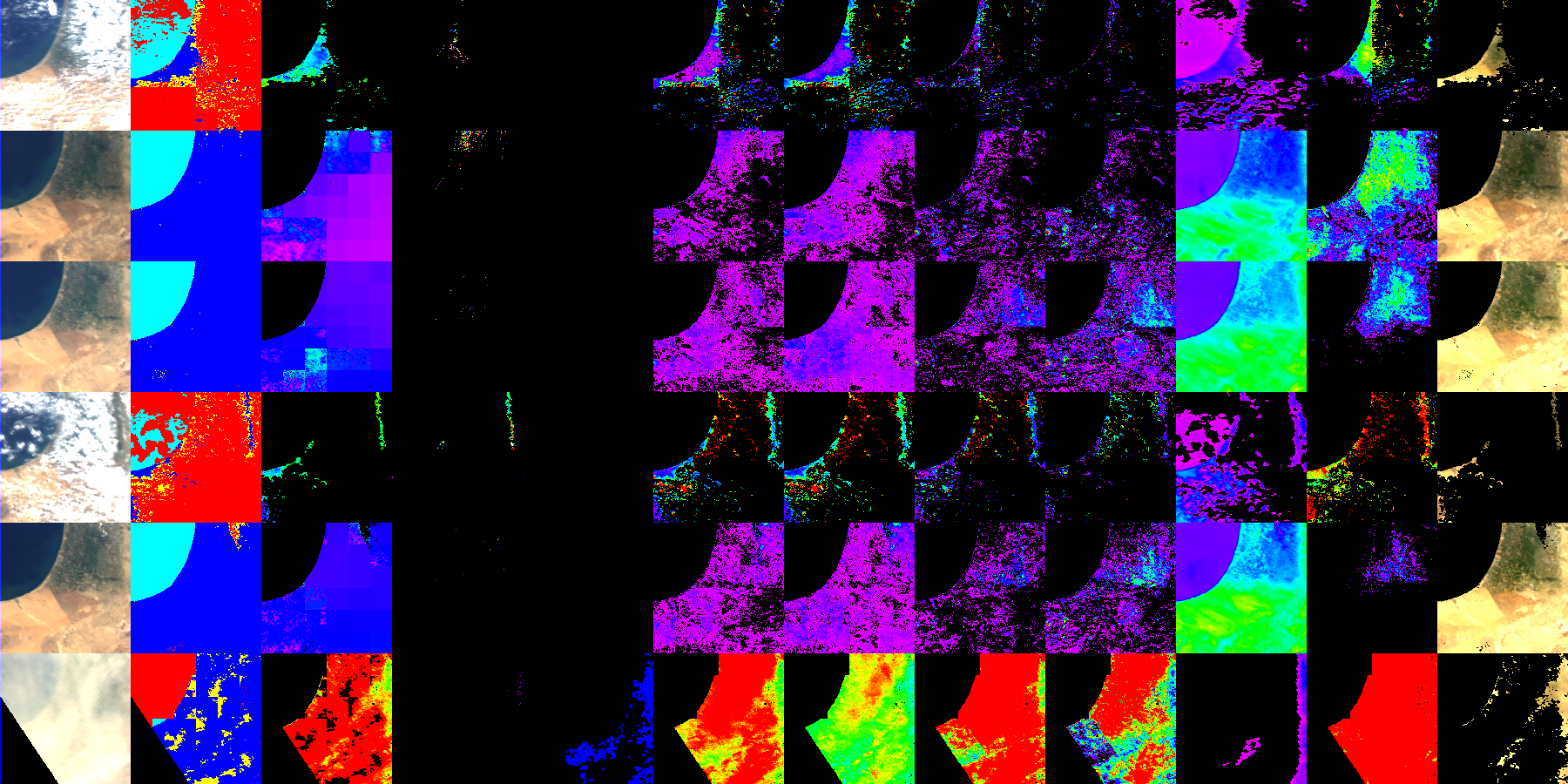 Backgr./Smoke/Dust